Edward Church
Anger
Ephesians 4:26-27
Pt 1
Kicking the Cat
August 16, 2020
Anger’s Nature
Anger is a God Given Powerful Emotion…
…Response to an Injustice or Pain or Threat…
  ...a person makes the Conscious Choice
    …to Take Action to Immediately Stop the
       …Threatening Behavior of
          …Another Outside Force.
Moses Got Angry
David Got Angry
God Got Angry 
Jesus Got Angry
There Are Four Sources of Anger
Hurt
Your Heart Is Wounded. 
Injustice
Your Right Is Violated. 
Fear
Your Future Is Threatened. 
Frustration
Your Effort Is Unsuccessful.
Anger’s Nurture
Anger is Fed by Feelings of…  
Disappointment 
Rejection
Embarrassment 
Anger Pits You Against Whatever Sparked the Emotion 
It Is the Opposite of the Feeling of Love. 
Love Draws You Toward the Person…
                               …Anger Sets You Against the Person
Anger Is Never Neutral
It Always has Consequences…
...Confrontation 

...Explode 

…Implode 

…Rubs Off  

…Nasty Environment
Challenge 
(healthy)
Compound 
(unhealthy)
Collapse 
(unhealthy)
Contagious 
(unhealthy) 
Contaminates
(unhealthy)
Anger’s  Negatives
Psalms 37:8 Refrain from anger, and forsake wrath!  Fret not yourself; it tends only to evil.
Psa 37:8 HCSB Refrain from anger and give up your rage; do not be agitated—it can only bring harm

Proverbs 29:22 A man of wrath stirs up strife, and one given to anger causes much transgression.
Prov 29:22 Message Angry people stir up a lot of discord; the intemperate stir up trouble.
Loss of… 
Confidence:
Energy
Faith
Freedom 
Identity 
Perspective
Sensitivity
Vision
Anger’s  Nucleus
Loss of 
Confidence: Feeling insecure about your relationship with God and your ability to respond wisely to difficulties 
Energy: Lacking strength for your service to God and others 
Faith: Failing to believe that God is working in your life 
Freedom: Becoming a prisoner of your emotions and unable to serve God freely 
Identity: Becoming like the person toward whom you are bitter rather than becoming like Christ 
Perspective: Allowing your emotions to distort your thinking 
Sensitivity: Failing to hear the Spirit of God speaking to your heart 
Vision: Losing a sense of God's purpose for your life
Just a Thought
Your Temper is like a fire. It gets very Destructive when it gets Out of Control.
A Shut Mouth Gathers No Foot.
He Who Throws Dirt Loses Ground.
Swallowing Angry Words before you say them is Better Than having to Eat Them Afterwards.
Anger is a Stone Thrown at a Wasp's Nest.
People who Fly Into Rage ALWAYS make a Bad Landing.
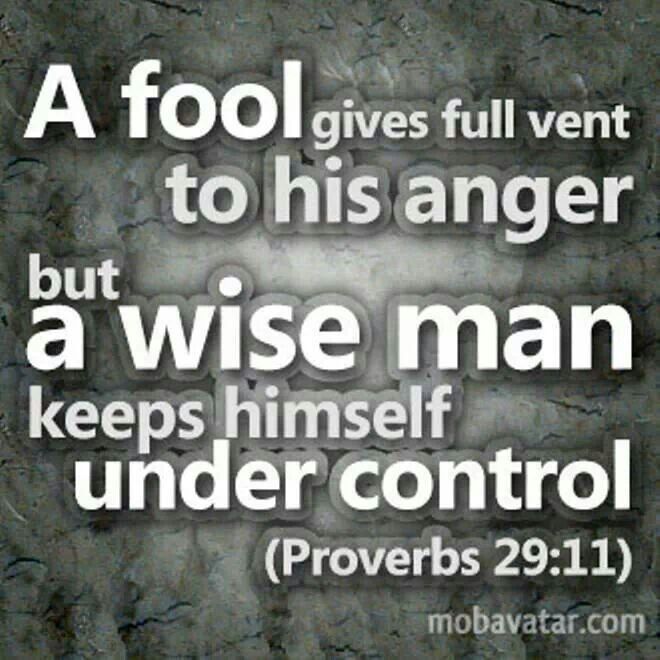 OJ overcame extreme odds
In the End
Couldn’t overcome his Anger
How Do I Handle My Anger?
Principle 1: Admit the Sin in Your Anger -4:26

P #2: Confront Anger by Seeing Satan in It- 4:27

4th Step Is To “Diffuse It”
Deal w- it so it doesn’t Explode…
                     …becoming a Doorway
Travel Light
1- God Does Not Stay Angry -Micah 7:18, Psa 30:5
2- Settle Matters Quickly -Eph 4:27
3- Refuse to recreate Satan’s Character
Dangerous Anger
Made Cain Kill Abel.
Made Saul Lose His Throne.
Made Moses Smite the Rock.
                         Warning!
When Anger is Not Met with a Biblical Solution
         …You Can End Up Killing Yourself. 
If it does not kill you - Physically
it gets you - Emotionally 
Ultimate End is to Kill You - Spiritually.
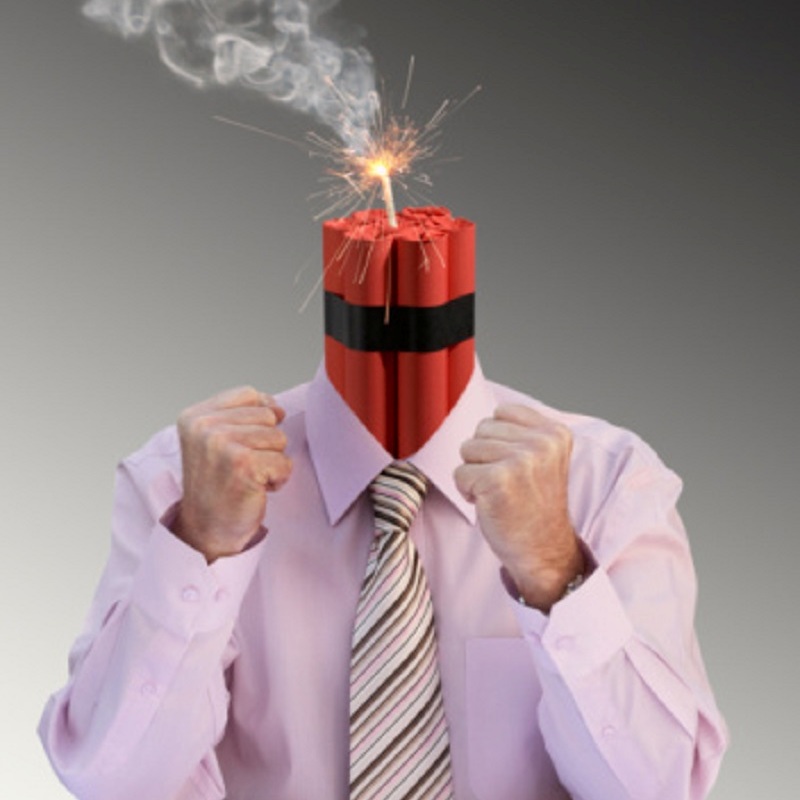 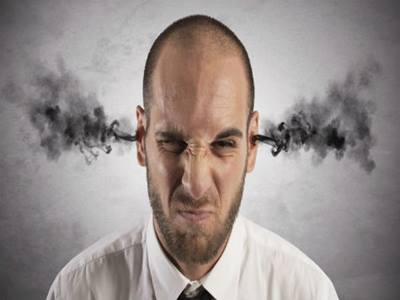 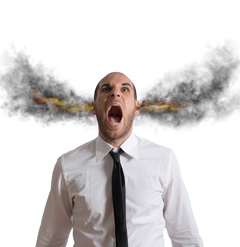 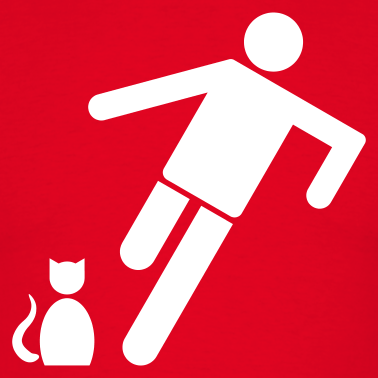 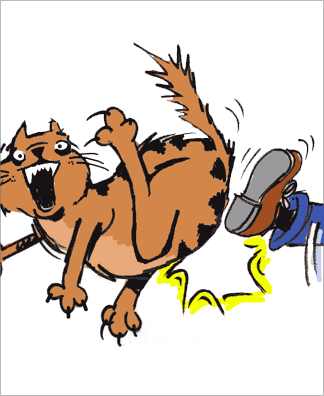 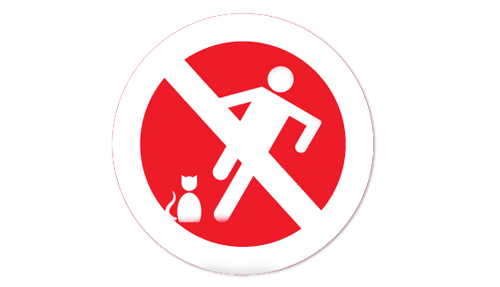 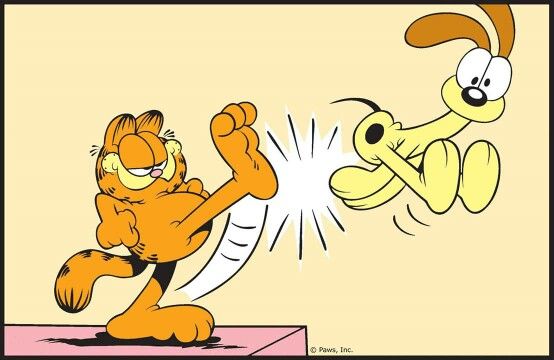 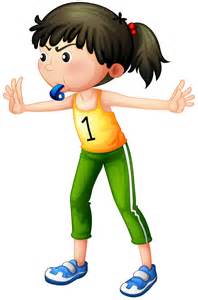 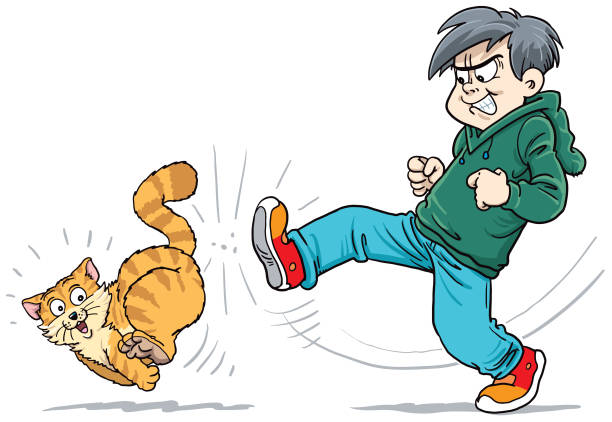